Python 项目中的单元测试
常见场景举例
郑堃
TBD 自我介绍
程序员 at 知道创宇
内容大纲
Hello World
文件读写
HTTP 请求响应
数据库读写
Web 开发
TBD 并发（多线程、多进程）
TBD 文件加密/解密、压缩/解压
其它
注意！！！！
都是简化的例子
实战会稍微复杂
Hello World（功能代码）
加法
Hello World（测试代码）
文件读写
简单情况
复杂情况
文件读写（功能代码）
读取美元
写人民币
文件读写（简单情况）
测试读
测试写
文件读写（复杂情况）
比如：测试读写大文件
使用 mock_open
HTTP 请求响应
测试 RESTful API
测试爬虫
HTTP 请求响应（功能代码）
请求一个 URL，比如：
http://www.google.com/
HTTP 请求响应（测试代码 1）
FUCK GFW
HTTP 请求响应（代码代码 2）
httpretty
数据库读写（关系型）
ORM
SQLAlchemy
Django ORM
数据库读写（SQLite 为例）
CRUD
TBD 示例代码
数据库读写（MongoDB 为例）
CRUD
TBD 示例代码
Web 开发
Django
Tornado
Flask
Web 开发（Django 为例）
表单验证
请求响应
模板渲染
TBD 示例代码
其它（异常处理，功能代码）
上厕所
其它（异常处理，测试代码）
无处可上
其它（日志记录）
TBD 示例代码
其它（相关）
不同 Python 版本用 tox
不同操作系统写兼容（配合 CI runner）
测试覆盖率可以用 coverage
TestRunner 可以用 nose
集体的力量
个人参与过的研发场景有限
GitHub 上创建了个项目
大家一起来完善更多场景
大家一起来完善代码片段
TBD 关键词/工具清单
nose
mock
mongomock
django_nose
coverage
unittest
TBD 参考
unittest
nose
mock
Django
etc.
Q&A
?&!
谢谢
END
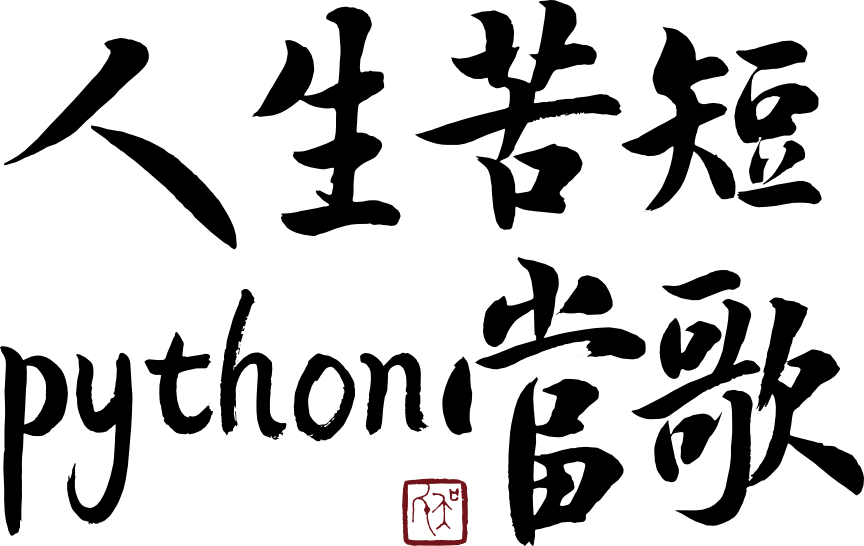